DAY OF PENTECOST
Year C
Acts 2:1-21 or Genesis 11:1-9  •  Psalm 104:24-34, 35b  Romans 8:14-17 or Acts 2:1-21  •  John 14:8-17, (25-27)
When the day of Pentecost had come, they were all together in one place.
Acts 2:1
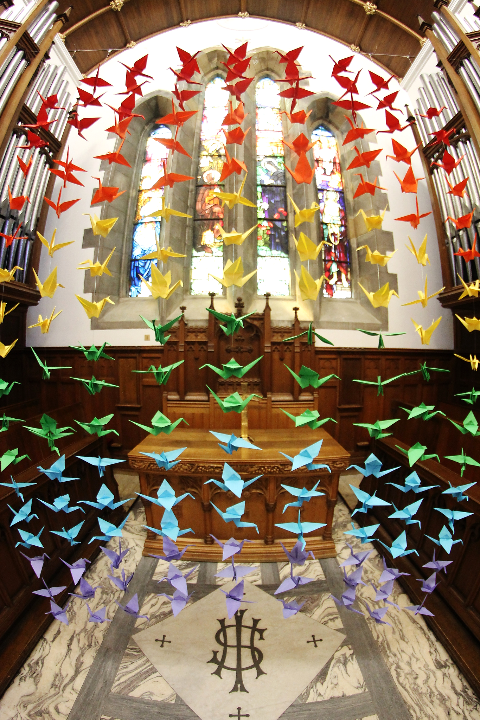 Pentecost

New Kilpatrick Parish Church Bearsden, Scotland
And suddenly from heaven there came a sound like the rush of a violent wind, and it filled the entire house where they were sitting.
Acts 2:2
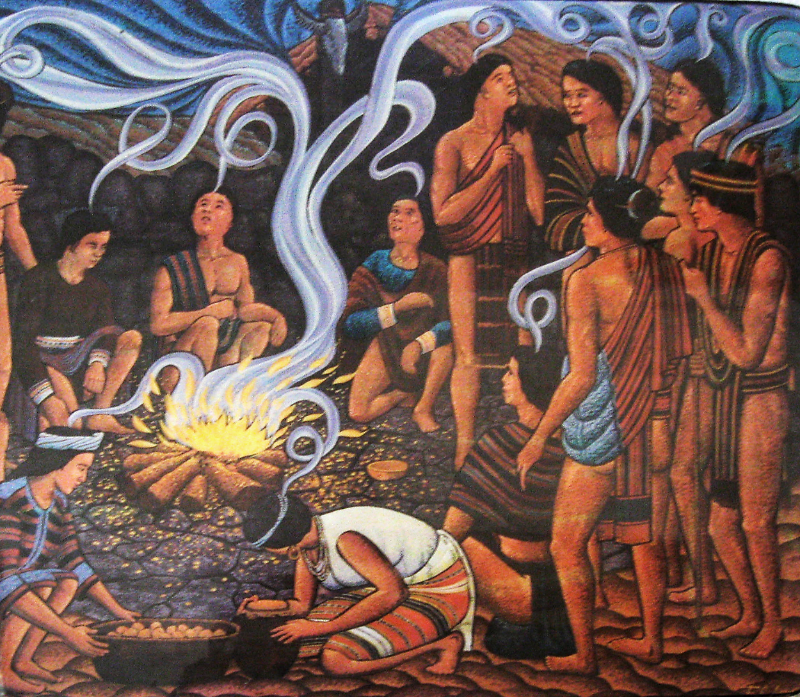 Pentecost

Bontoc Museum
Bontoc, Philippines
Divided tongues, as of fire, appeared among them, and a tongue rested on each of them.
Acts 2:3
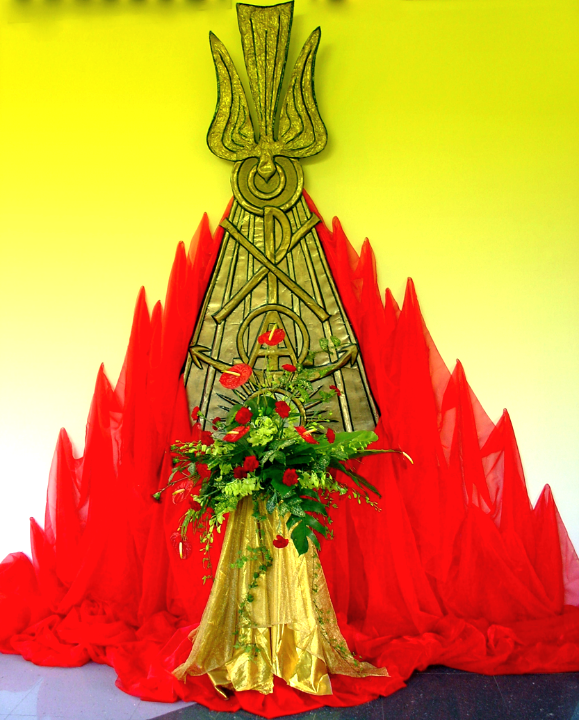 Pentecost

Church of the Holy Spirit Singapore
All of them were filled with the Holy Spirit and began to speak in other languages, as the Spirit gave them ability.
Acts 2:4
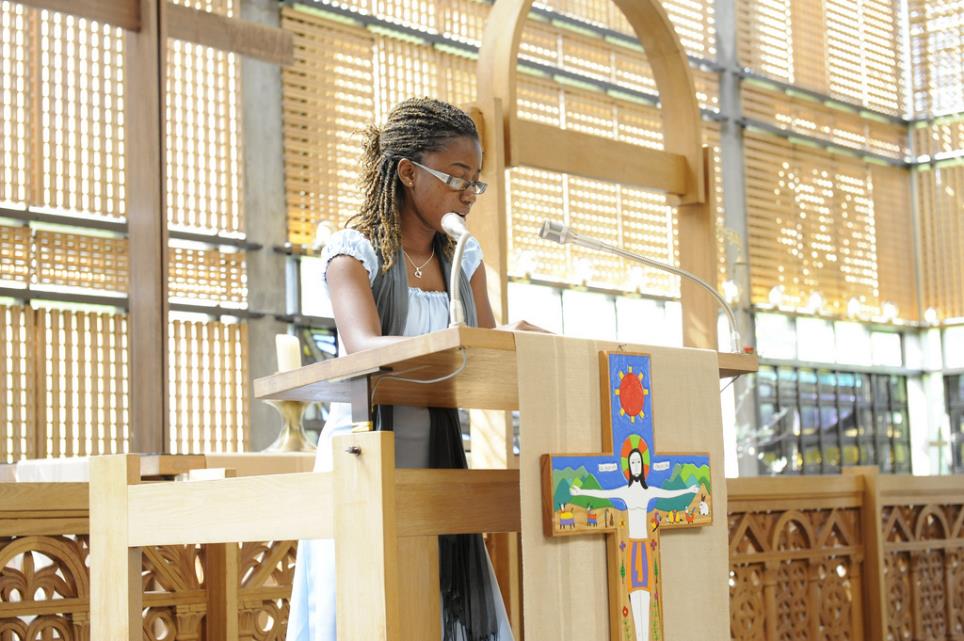 Acts 2, Pentecost, read by Surinamer Danielle Dokman, Lutheran World Federation, Geneva
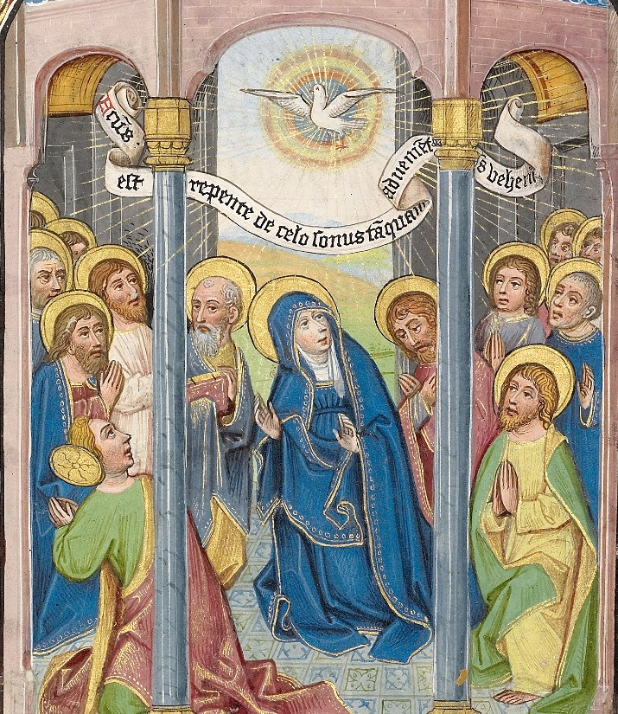 Pentecost

William Vrelant
Getty Center
Los Angeles, CA
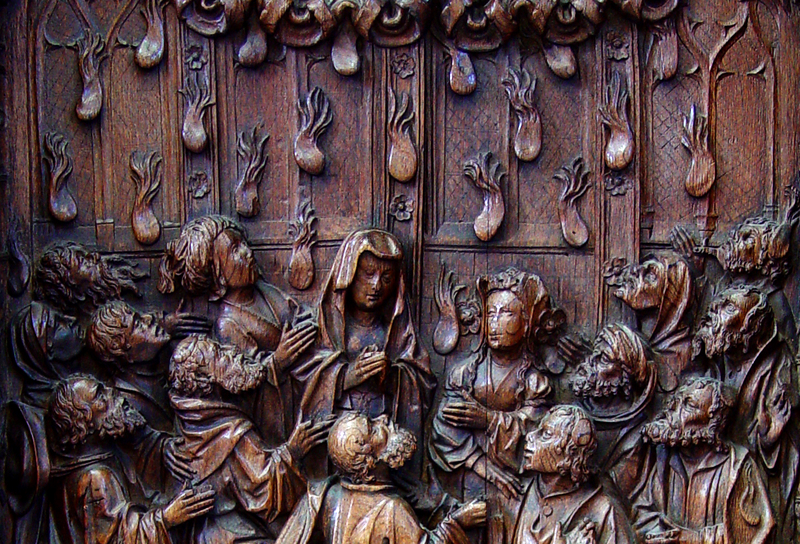 Pentecost  --  Early 16th century Choirstall, Amiens Cathedral, Amiens, France
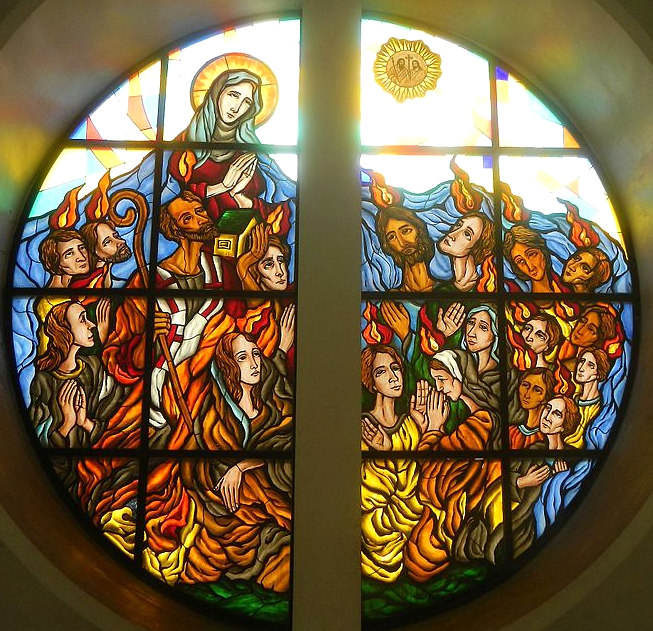 Pentecost

Our Lady of Pentecost Catholic Church Quezon City, Philippines
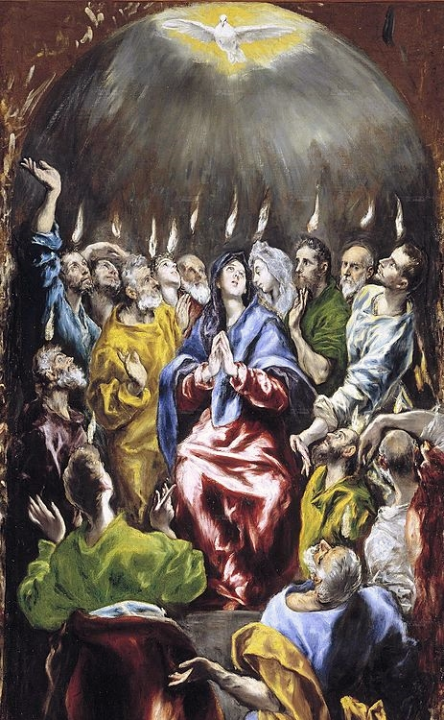 Pentecost

El Greco
Prado Museum
Madrid, Spain
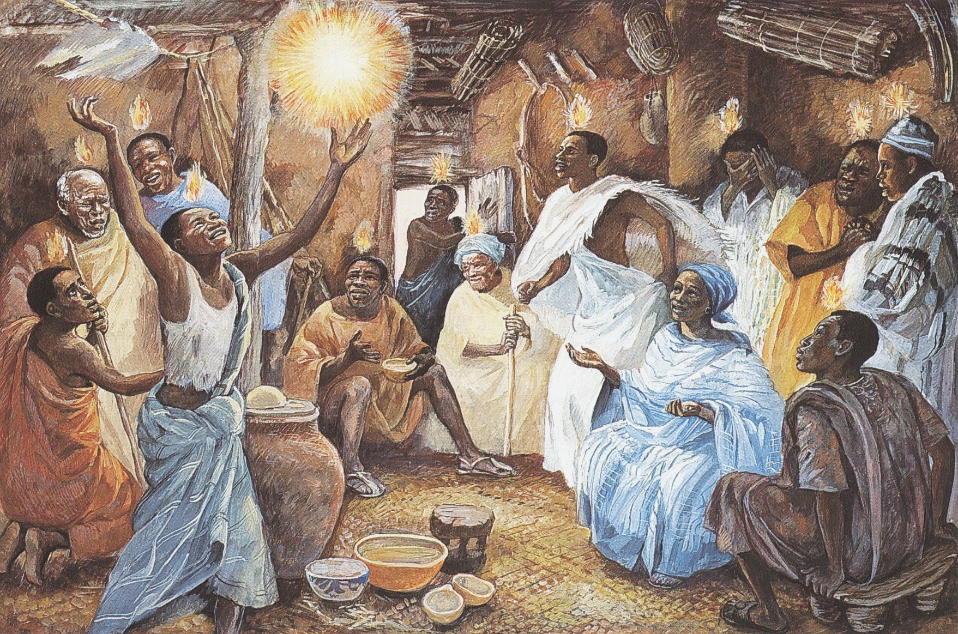 Pentecost  --  JESUS MAFA, Cameroon
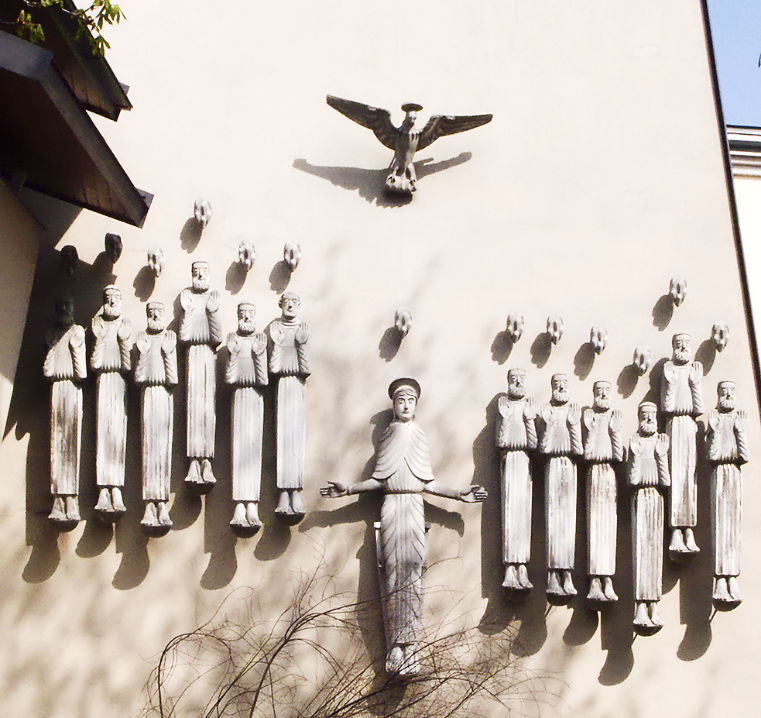 Pentecost

Church of Pallotihaus 
Vienna, Austria
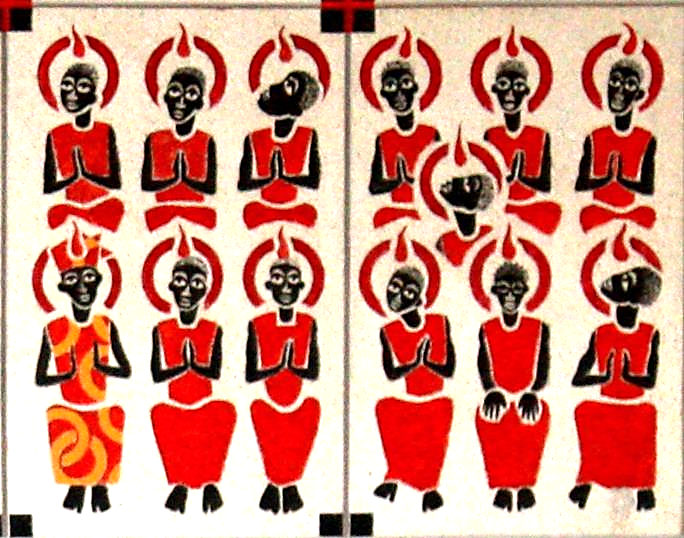 Pentecost  --  Keur Moussa Abbey, Keur Moussa, Senegal
Therefore it was called Babel …  and from there the LORD scattered them abroad over the face of all the earth.
Genesis 11:9ac
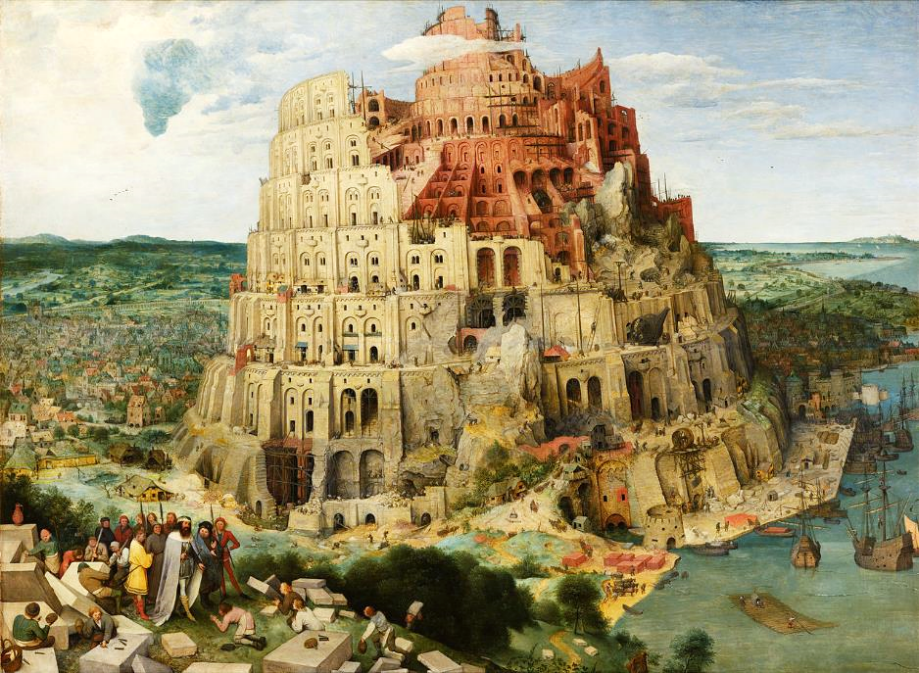 Tower of Babel  --  Pieter Brueghel the Elder, Kunsthistorisches Museum, Vienna, Austria
O LORD, how manifold are your works! … When you send forth your spirit, they are created;
Psalm 104:24a, 30a
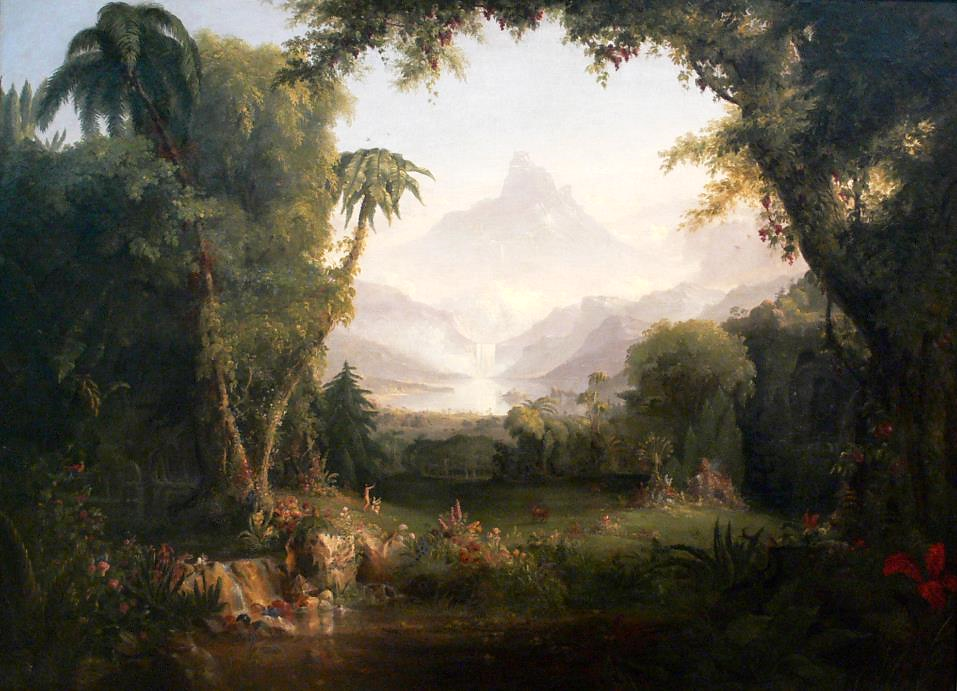 Garden of Eden  --  Thomas Cole, Amon Carter Museum of Art, Fort Worth, TX
For all who are led by the Spirit of God are children of God.
Romans 8:14
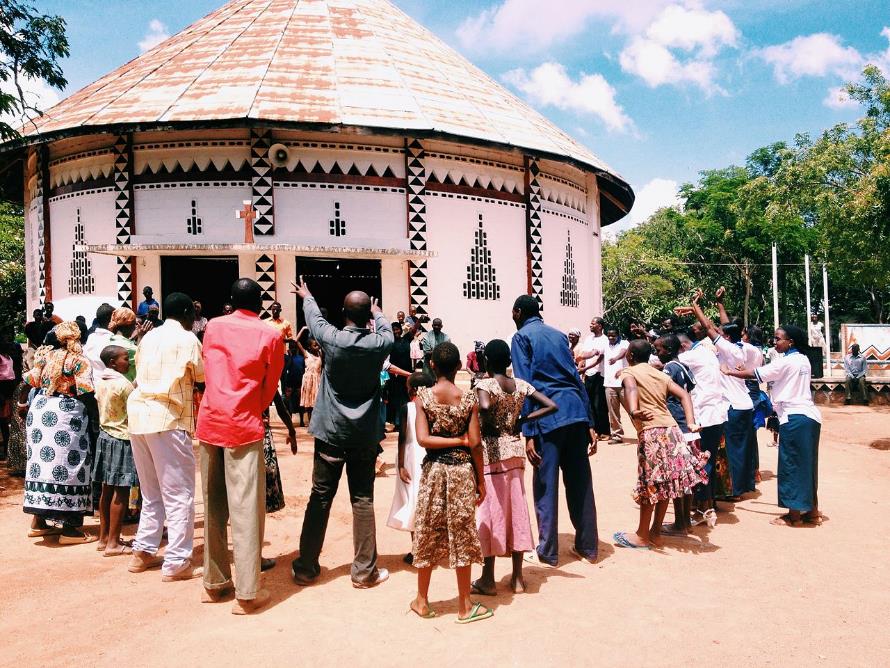 Celebration Day  --  Bujora Catholic Church, Sukumaland, Tanzania
But the Advocate, the Holy Spirit, whom the Father will send in my name, will teach you everything, and remind you of all that I have said to you.
John 14:26
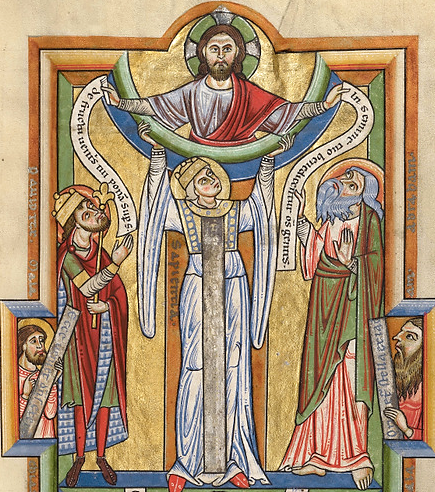 Wisdom as Holy Spirit

Manuscript, c. 1170
J. Paul Getty Museum
Los Angeles, CA
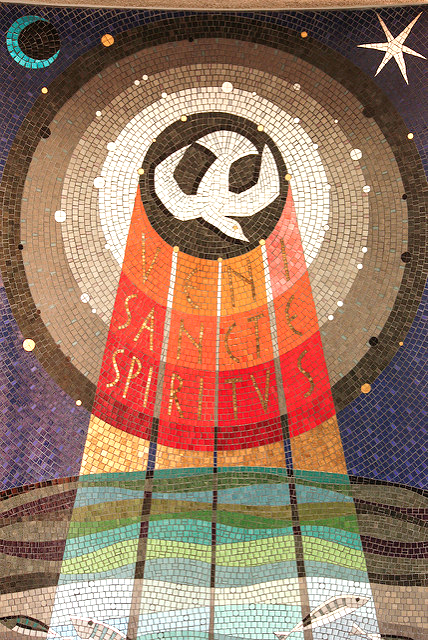 ?
Veni Sancti Spiritus

St. Aloysius Somers Town
 London, England
Credits
New Revised Standard Version Bible, copyright 1989, Division of Christian Education of the National Council of the Churches of Christ in the United States of America. Used by permission. All rights reserved.

https://www.flickr.com/photos/glasgowamateur/9370166215/ - Charles Clegg
https://www.flickr.com/photos/onbangladesh/4786279620
http://www.flickr.com/photos/eustaquio/3580213825/
https://www.flickr.com/photos/lwf_eleventh_assembly/5824745677 - Lutheran World Federation
https://commons.wikimedia.org/wiki/File:Willem_Vrelant_(Flemish,_died_1481,_active_1454_-_1481)_-_Pentecost_-_Google_Art_Project.jpg
http://diglib.library.vanderbilt.edu/act-imagelink.pl?RC=51555
https://commons.wikimedia.org/wiki/File:0329jfOur_Lady_of_Pentecost_Parish_Church_Quezon_City_Loyola_Heightsfvf_25.jpg
https://commons.wikimedia.org/wiki/File:Pentecost%C3%A9s_(El_Greco,_1597).jpg
http://diglib.library.vanderbilt.edu/act-imagelink.pl?RC=48388
https://commons.wikimedia.org/wiki/File:Pallottihaus_03.jpg
https://commons.wikimedia.org/wiki/File:KeurMoussaAutel.jpg
https://commons.wikimedia.org/wiki/File:Pieter_Bruegel_the_Elder_-_The_Tower_of_Babel_(Vienna)_-_Google_Art_Project_-_edited.jpg
https://commons.wikimedia.org/wiki/File:Thomas_Cole_The_Garden_of_Eden_Amon_Carter_Museum.jpg
https://commons.wikimedia.org/wiki/File:Holy_celebration.jpg -Patricia Gambula Larsen
http://commons.wikimedia.org/wiki/File:Wisdom_-_Google_Art_Project.jpg
https://www.flickr.com/photos/paullew/8750321716

Additional descriptions can be found at the Art in the Christian Tradition image library, a service of the Vanderbilt Divinity Library, http://diglib.library.vanderbilt.edu/.  All images available via Creative Commons 3.0 License.